Discussion of RTF Wood Smoke Analysis Recommendations
RTF PAC
November 24, 2014
1
Work to Date
RTF staff investigated the methodology for quantifying health impacts from changes in wood smoke
Meet with both RTF and RTF PAC in October to discuss findings
Updated the Power Committee at its November meeting
Finalized an RTF Recommendation at its November 18 meeting
2
Highlights from Previous RTF PAC Discussion (1)
Role of the Council, RTF, and utilities: The benefit is a public health benefit that the electric system is not responsible for
Questions around the role of electric rate payers 
Questions around primarily justifying cost effectiveness based on non energy benefits (and not the energy benefits)
Boundaries: Potentially going down this path could open a lot of doors
General agreement that defining clear boundaries would be important
Questions around where one might draw those boundaries
3
Highlights from Previous RTF PAC Discussion (2)
Direct attribution: Whether the example satisfies the requirements of the Power Act around attribution
Differences of opinion around definition
Council will ultimately decide and may not be bound by litigated interpretations
Role of the RTF and RTF PAC: What is the role in informing the Council’s thinking on the environmental methodology
Interest in understanding any RTF decision
Interest in the RTF PAC potentially developing its own recommendation
4
RTF Discussion
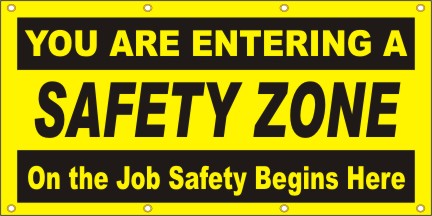 RTF technical findings to help inform the Council’s thinking on these questions
Specifically focusing on technical considerations on causality and potential methodology for quantification
5
RTF Findings (1)
Step 1: Quantifying Changes in Wood Use Resulting from an Energy Efficiency Measure
There is a causal link between ductless heat pumps and wood use, as evidence shows that the introduction of a ductless heat pump offsets some supplemental wood use, on average. 
Wood use changes can be quantified and would need to be determined on a measure category basis.
See the memo for the full language of the RTF decision
6
RTF Findings (2)
Steps 2-4: Monetizing the Resulting Health Impacts 
If the Council finds that health impacts from wood smoke emissions should be a part of its cost effectiveness analysis, the RTF notes that there is a methodology used by EPA to quantify and monetize impacts and is accepted as best practice. 
A more sophisticated dispersion model would be required to be consistent with EPA methodology that accounts for locational impacts of emissions and partial-year effects.
The monetized value of health impacts, for at least some measures, can be significant.
See the memo for the full language of the RTF decision
7
RTF Findings (3)
Reliability of Existing Estimates: There is not consensus as to whether today’s numbers are good enough
Resource Requirements: The RTF outlined the resources used to date and noted that more would be required.
See the memo for the full language of the RTF decision
8
Materials for the Council
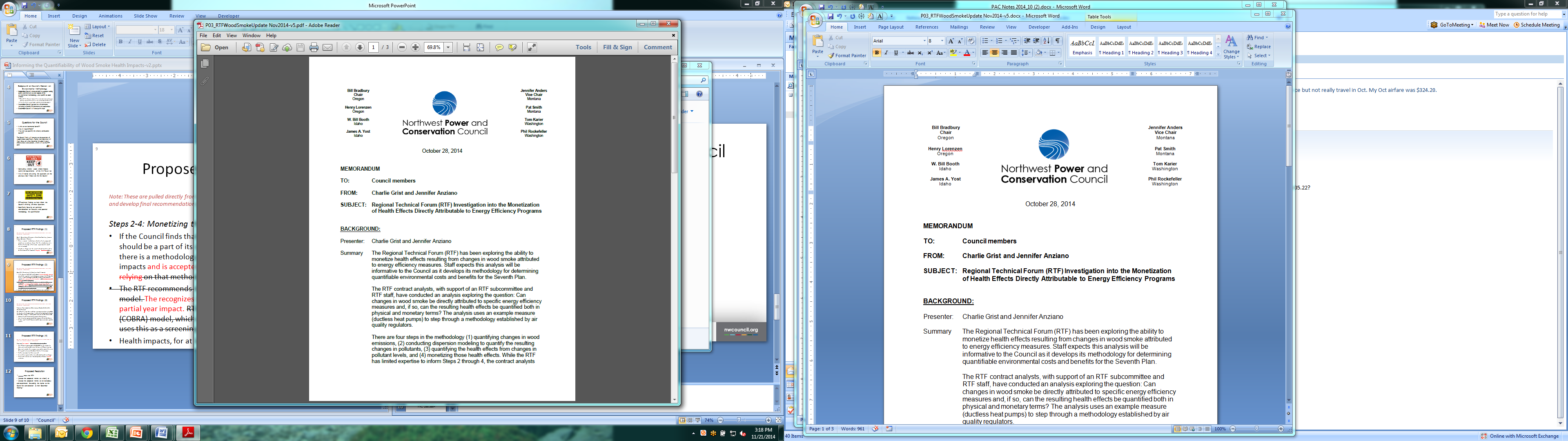 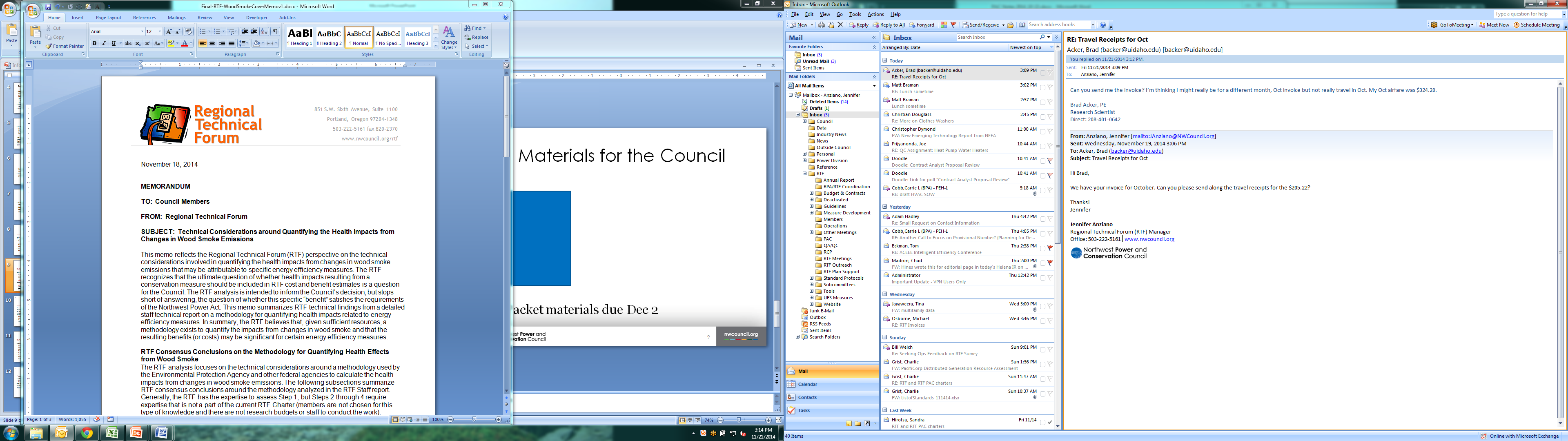 RTF PAC Recommendation ??
Packet materials due Dec 2
9
PAC Discussion
10